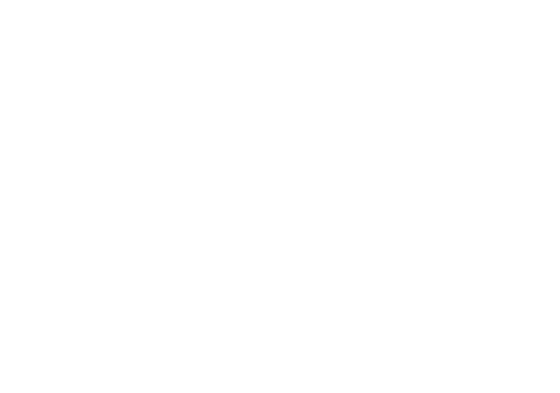 Aplicação DO CONCEITO ACARDE NO REAPROVEITAMENTO DE OBJETOS DE APRENDIZAGEM EM LINHA DE PRODUÇÃO PARA EAD
Daniel Cesar de Souza
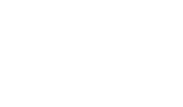 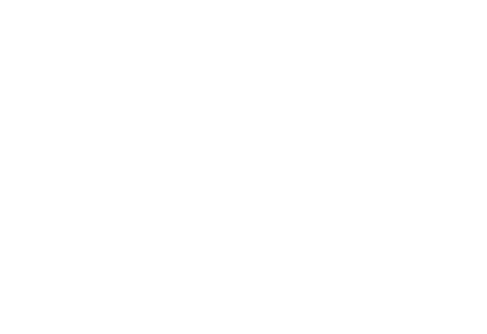 PÓS-GRADUAÇÃO >> METODOLOGIA PARA O ENSINO SUPERIOR E EAD – FAEL | 2017
PÓS-GRADUAÇÃO >> ENGENHARIA DE SOFTWARE – UNIFIL | 2005
GRADUAÇÃO >> TECNOLOGIA EM PROCESSAMENTO DE DADOS – UNIFIL | 2003
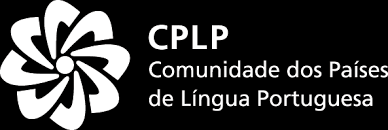 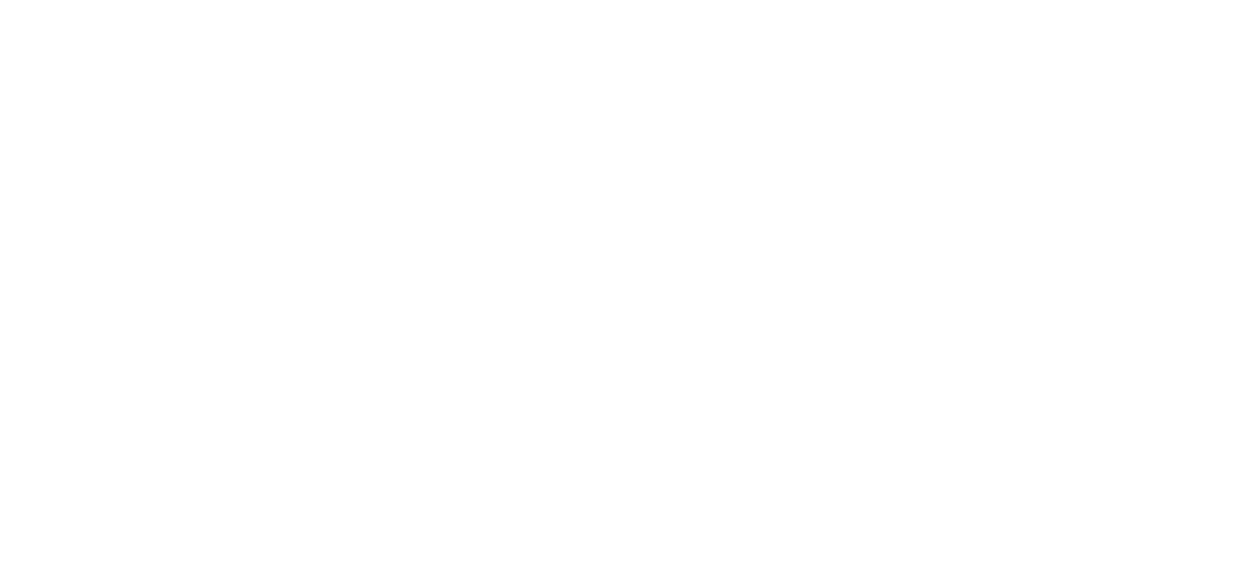 desenvolvimento de soluções educacionais
integração de sistemas
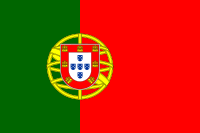 multiplataforma
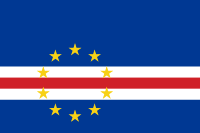 transferência de tecnologia
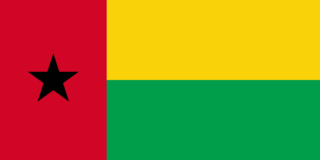 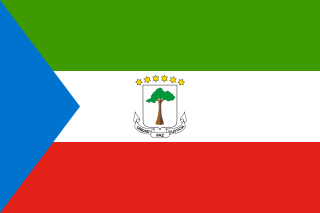 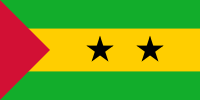 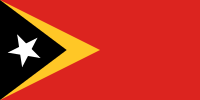 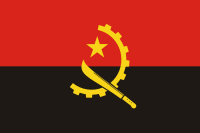 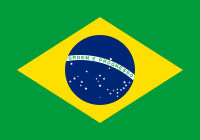 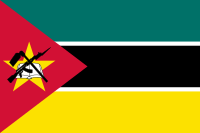 consultoria corporativa
gestão remota de equipes
Brasil, Cabo Verde, Portugal, Guiné-Bissau, Guiné Equatorial, São Tomé e Príncipe, Angola, Moçambique e Timor-Leste
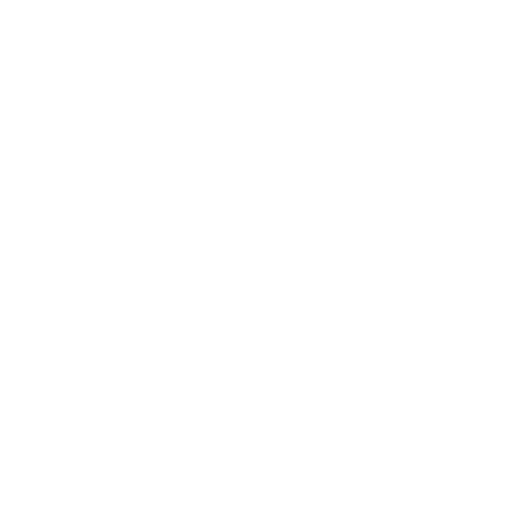 Apresentar o conceito de criação e reaproveitamento de objetos de aprendizagem com auxílio de ACARDE (Ambiente de Comunicação, Armazenamento e Recuperação de Dados Educacionais) com base no modelo de acoplamento intercambiável em equipes multidisciplinares.
LMS
CENÁRIO TRADICIONAL
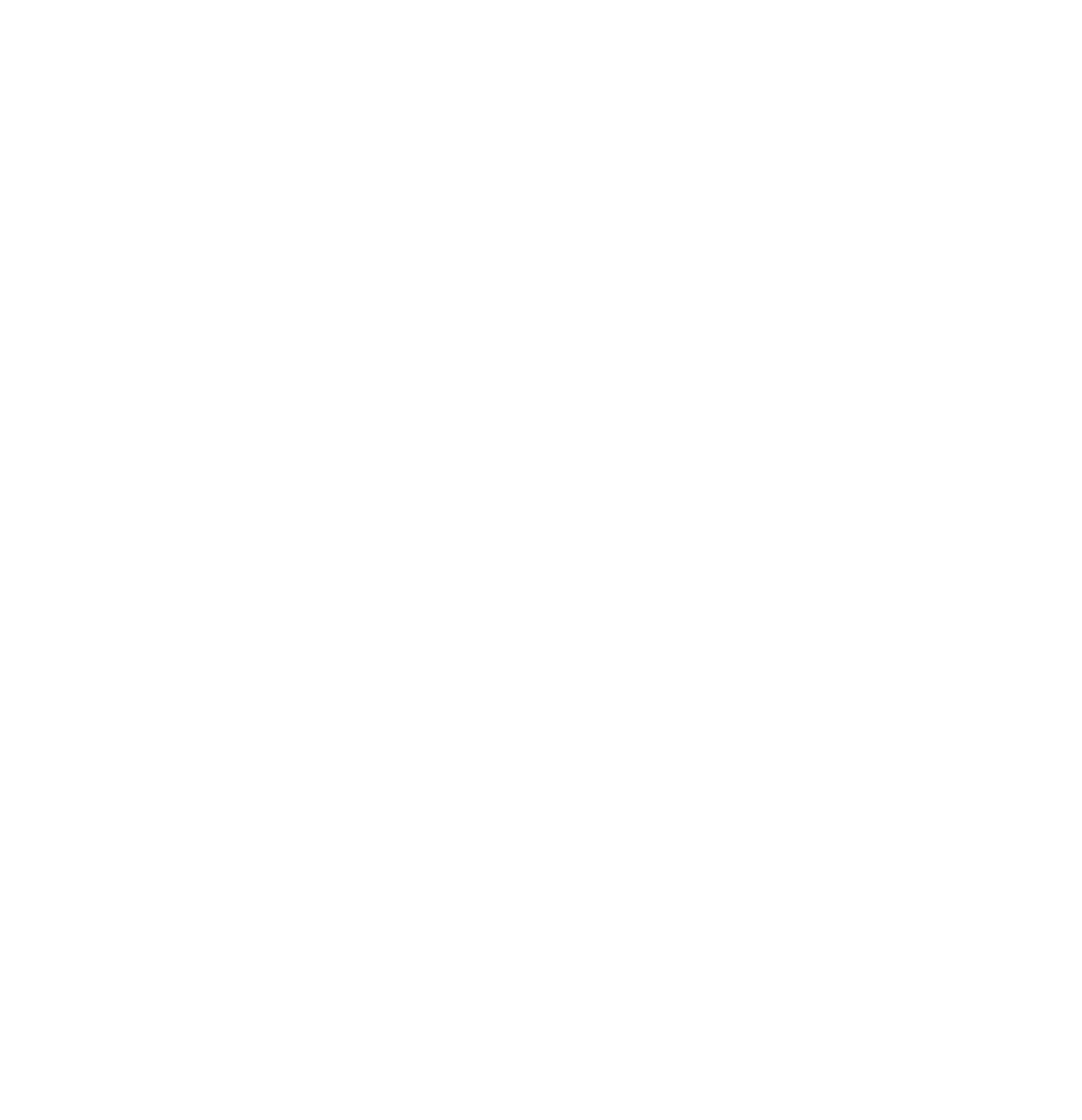 OA
OAEObjetos de Aprendizagem Estáticos
Texto
Imagem
Documento
Mídia
Animação
Scorm
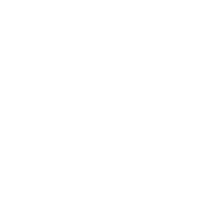 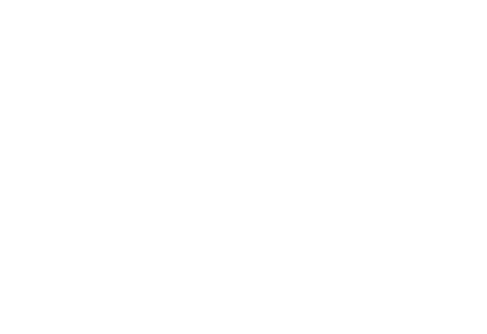 ACARDE
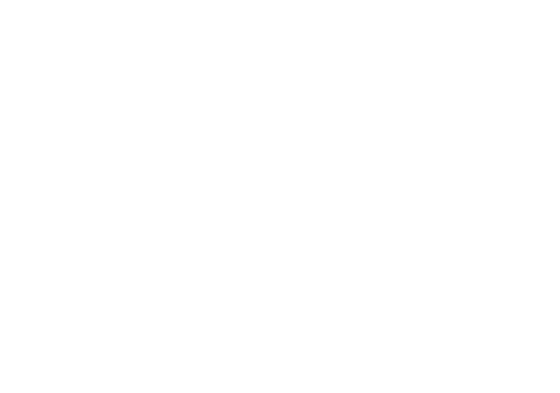 Ambiente de Comunicação, Armazenamento e Recuperação de Dados Educacionais
LMS
CENÁRIO COM ACARDE
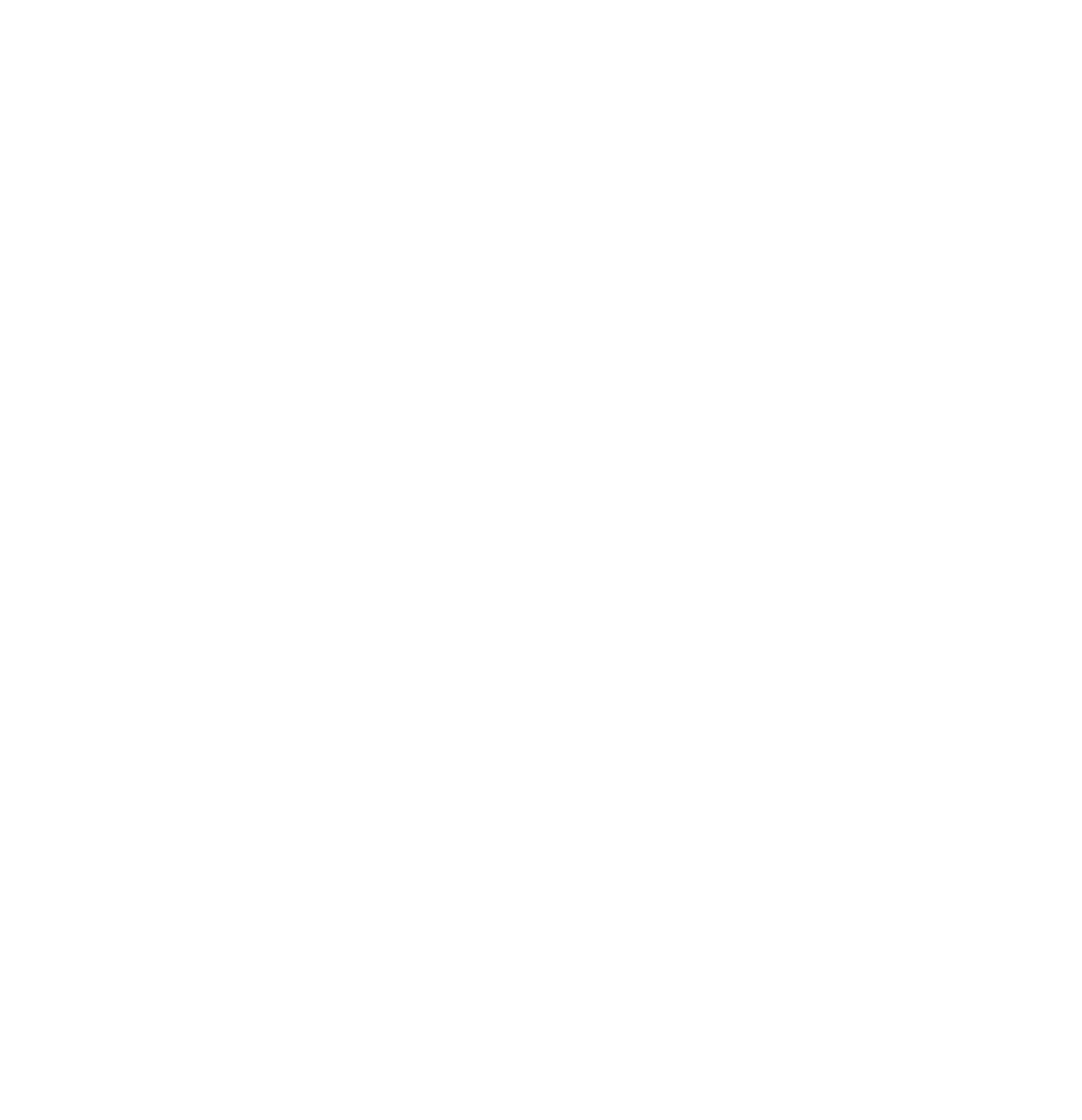 OA
OAEObjetos de Aprendizagem Estáticos
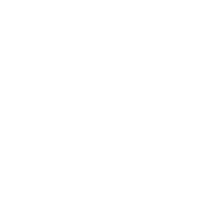 +
OADObjetos de Aprendizagem Dinâmicos
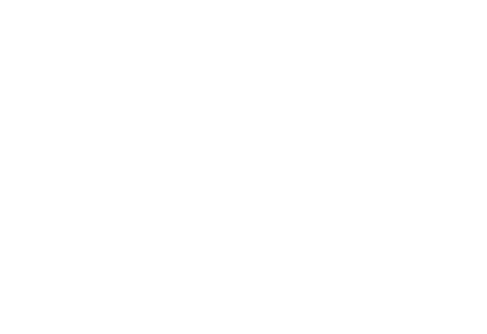 LMS
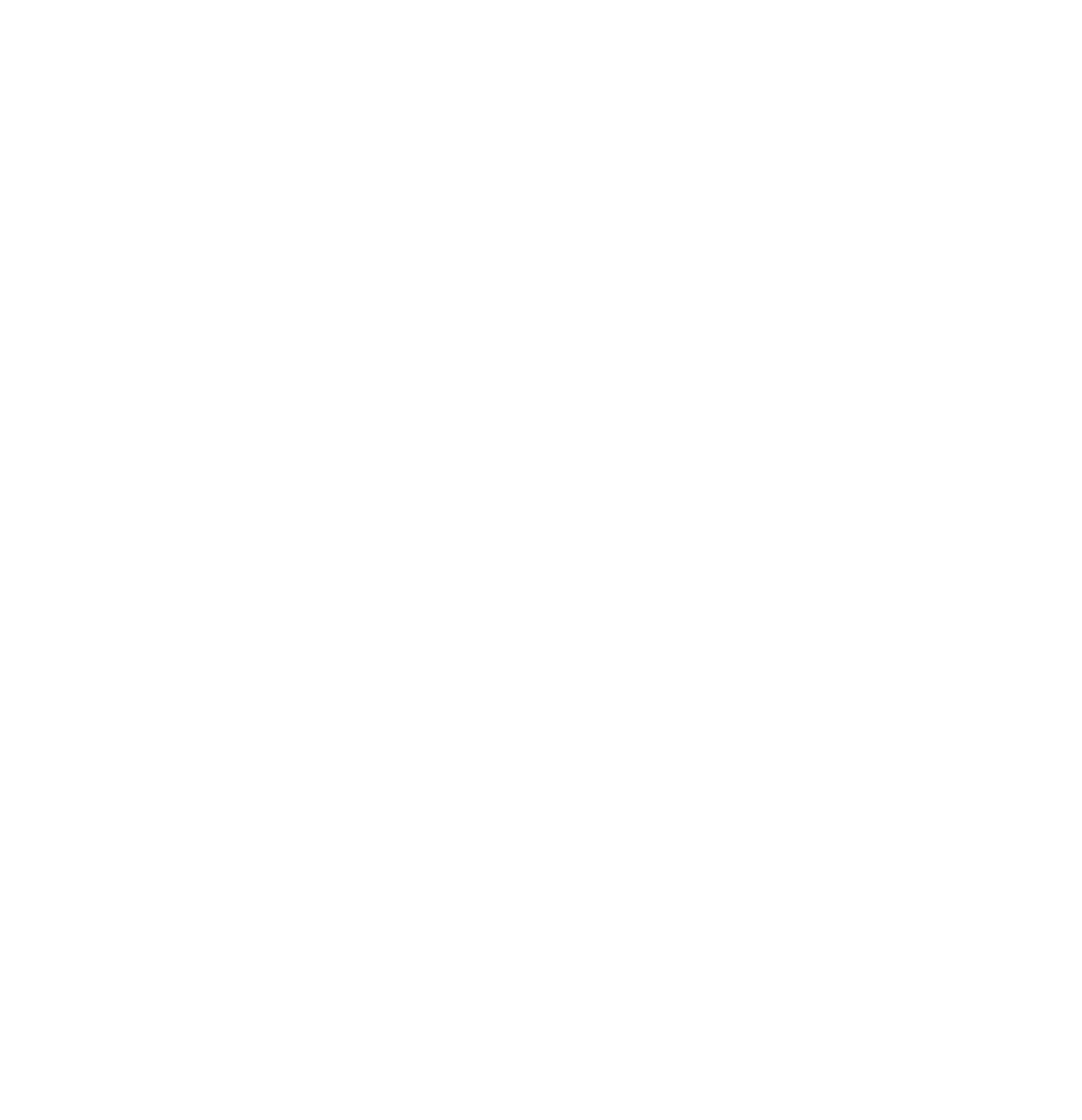 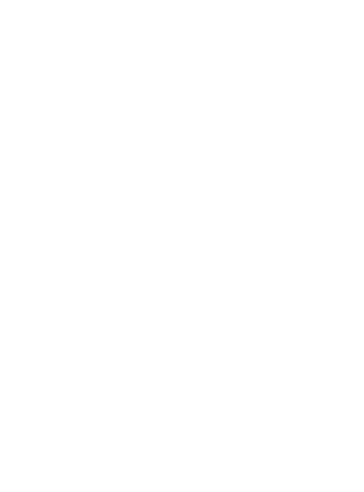 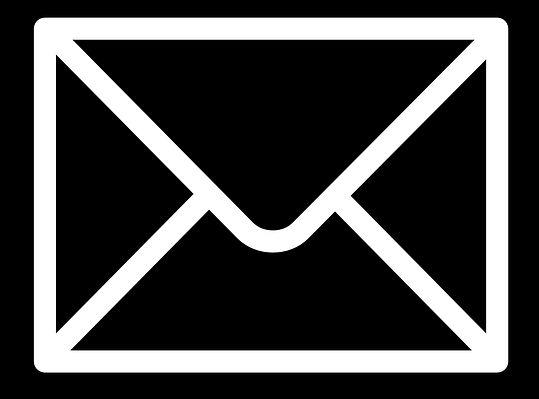 OA
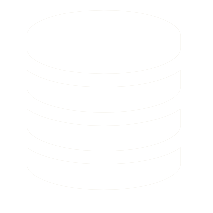 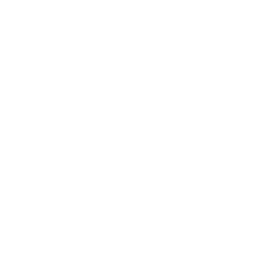 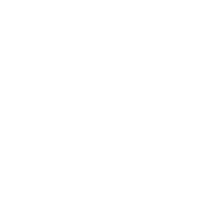 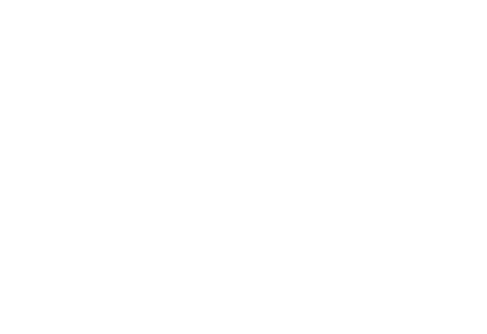 oA++
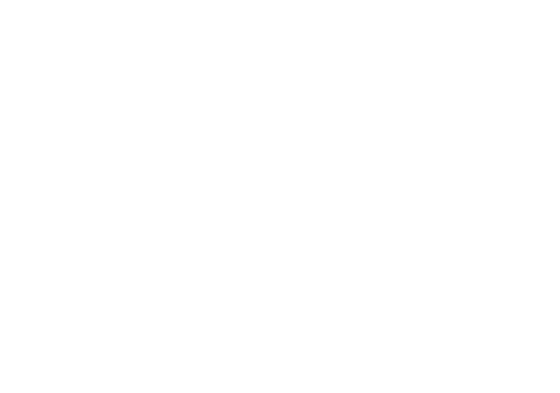 Objetos de Aprendizagem E + D
LMS
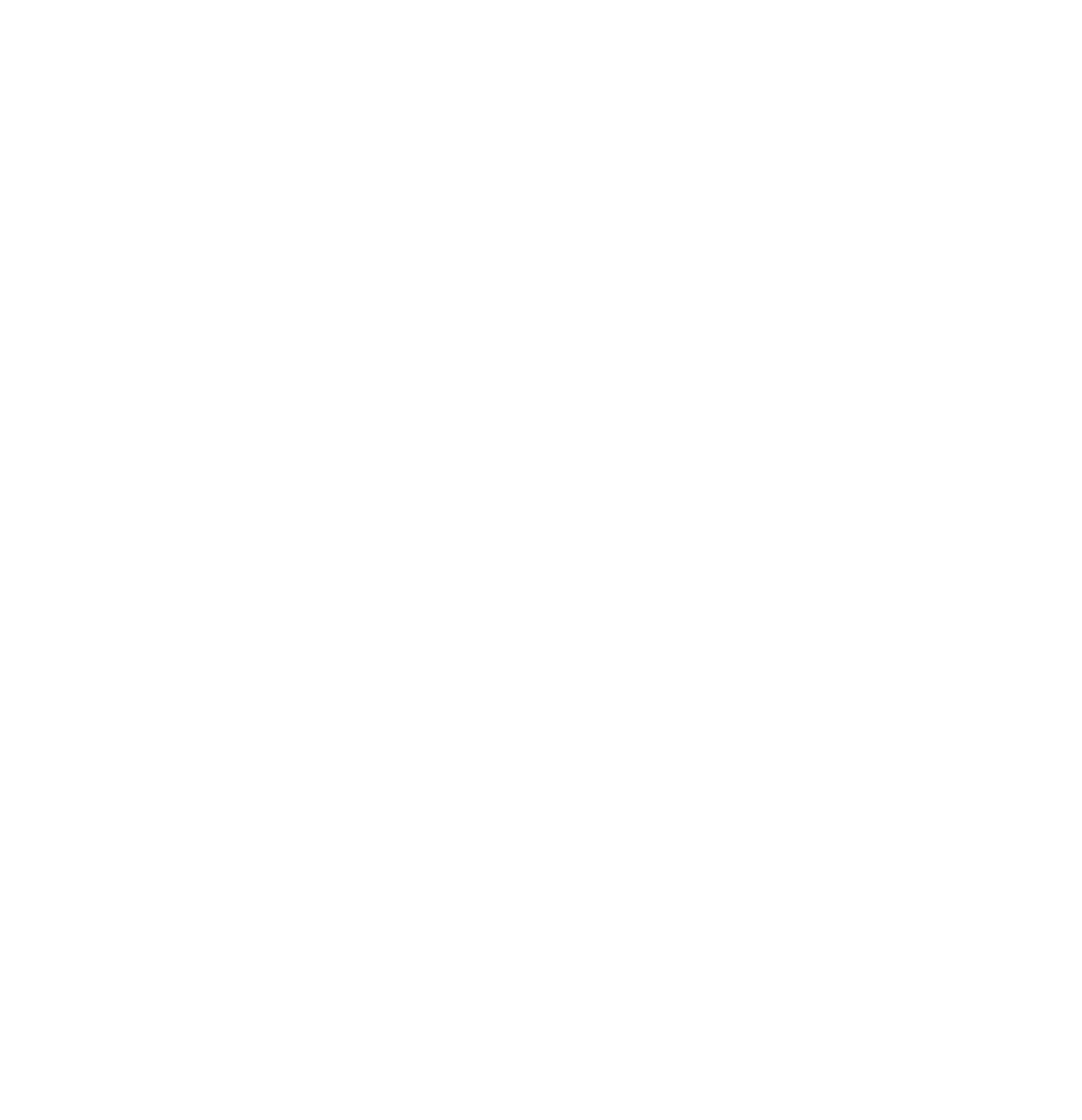 OA++
OA
Gamificação
Microlearning
Realidade Aumentada
Aplicativos Híbridos
Custom Widget Dashboard
Inteligência Artificial
Whiteboard Animation
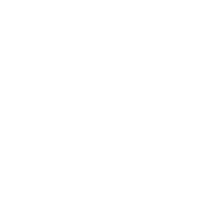 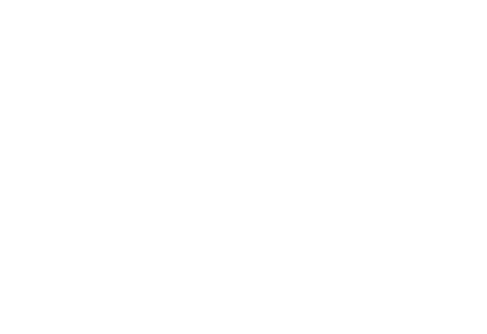 M+AI
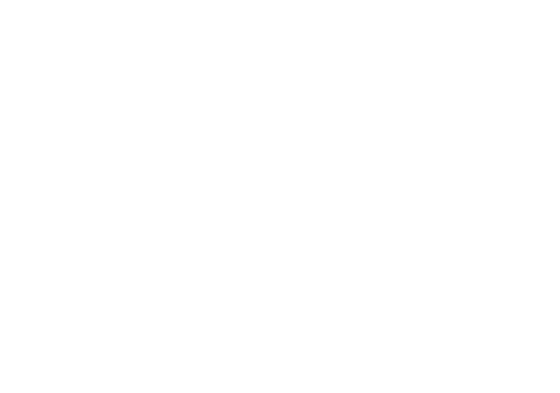 Modelo de Acoplamento Intercambiável
LMS
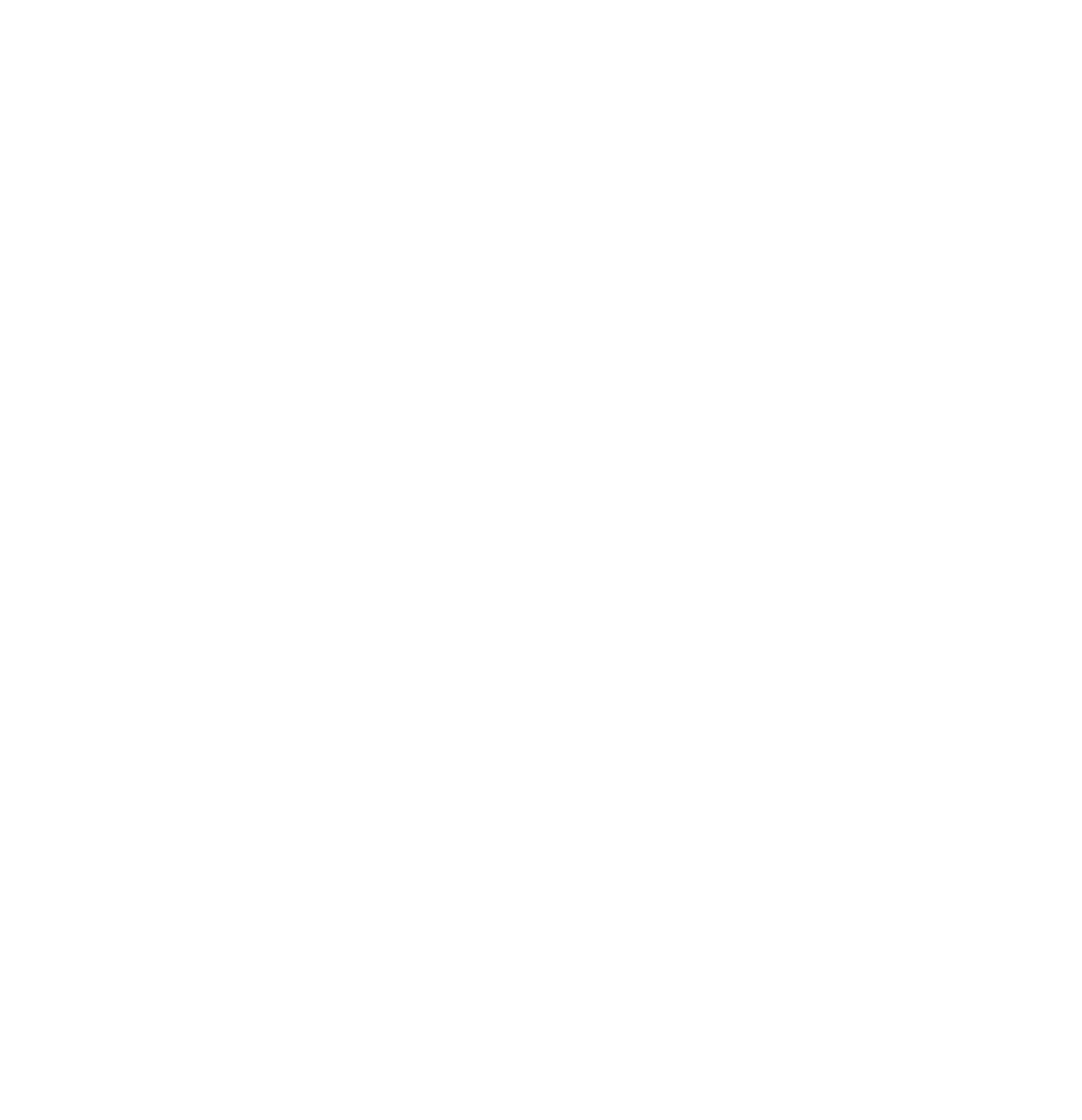 M+AI
OA
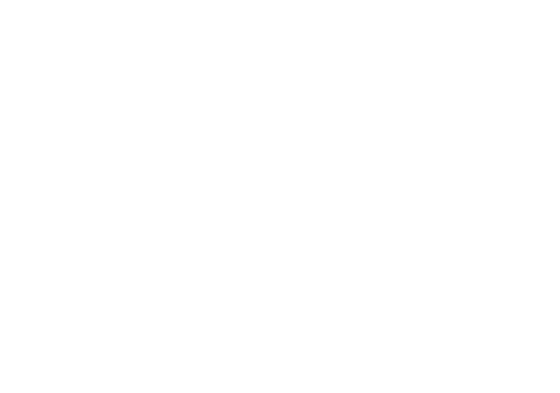 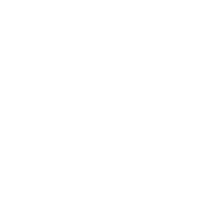 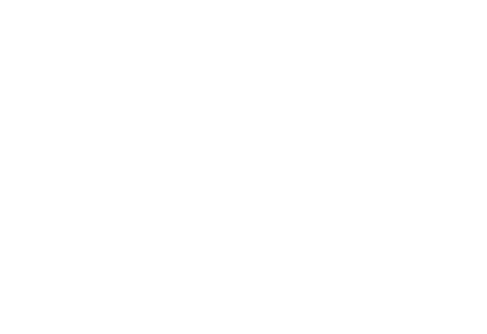 EQ*
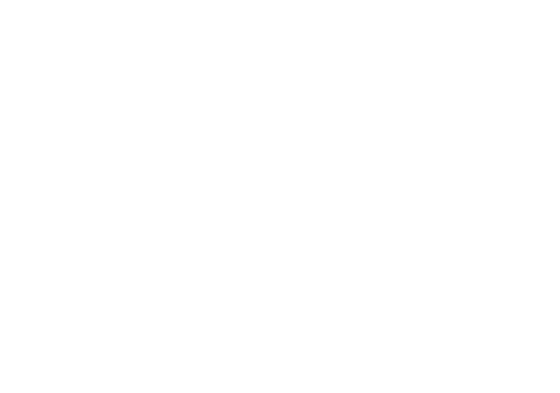 Equipes Multidisciplinares
LMS
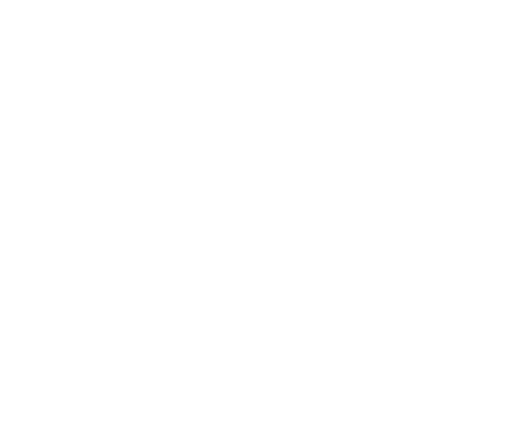 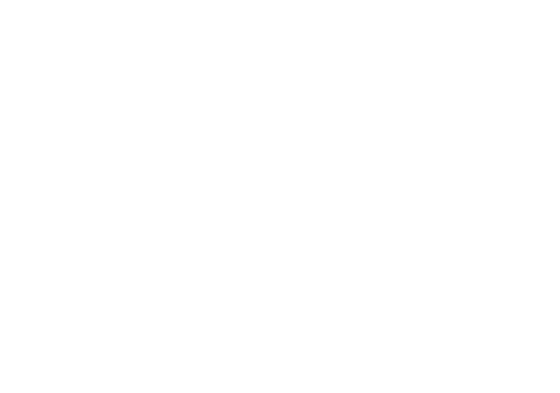 Daniel Cesar de Souza
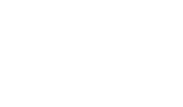 Obrigado!